Подготовила воспитатель
 1 кв. категории 
Иваськив Е.А.
Дидактическая игра: «Назови жанр?»
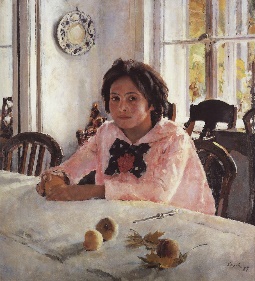 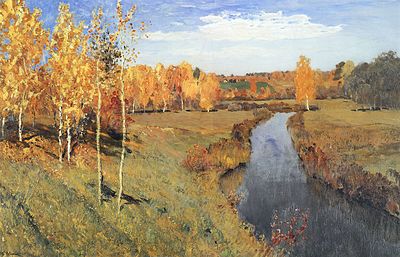 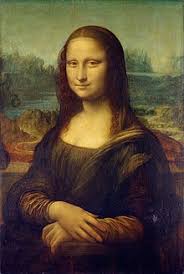 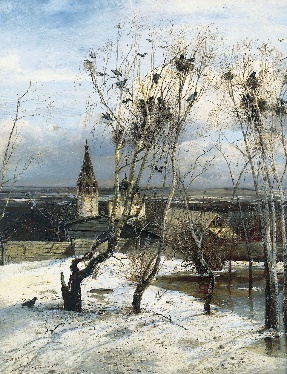 Цель:
 учить различать жанры изобразительного искусства , закреплять представления о характерных особенностях жанров.
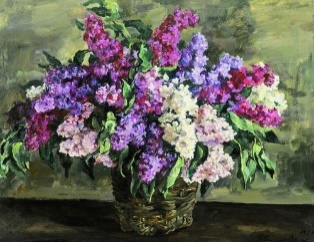 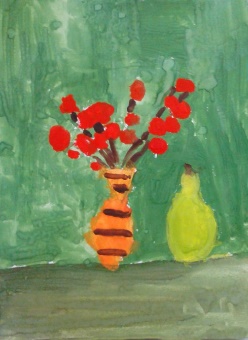 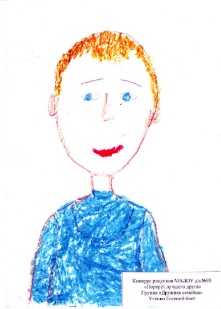 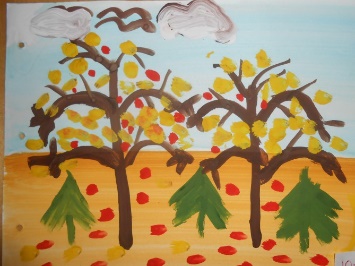 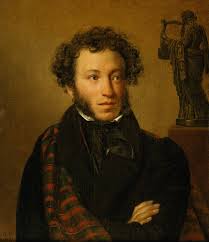 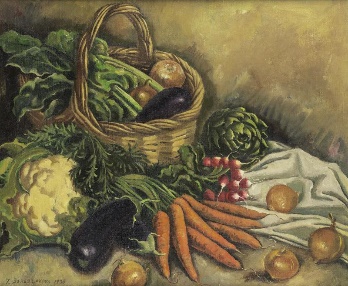 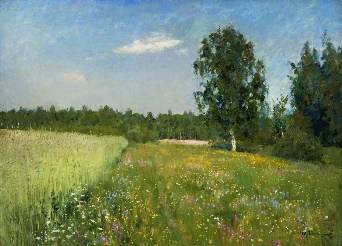 Цветовой круг
Все цвета делятся на теплые и холодные. 
При взгляде на теплые, ты  почувствуешь тепло, а на холодные – холод.


Посмотри на цветовой круг и определи, где теплые, а где холодные цвета?
Физкультминутка
 «С неба падают снежинки».
С неба падают снежинки,
Как на сказочной картинке.
Будем их ловить руками.
А потом покажем маме.
(дети поднимают руки над головой, кружась «ловят снежинки»)
А вокруг лежат сугробы,
Снегом замело дороги.
(Потягиваясь, разводят руки в стороны)
Не завязнуть в поле чтобы, 
Выше поднимаем ноги.
(Шагают на месте, высоко поднимая ноги).
Вон лисица в поле скачет, 
Словно рыжий мягкий мячик.
(Прыгают на месте).
Ну, а мы идем, идем.
(Ходьба на месте).
И к себе приходим в дом. 
(Подходят к столам).
ЗИМА
Васнецов А.М.«Зимний сон»
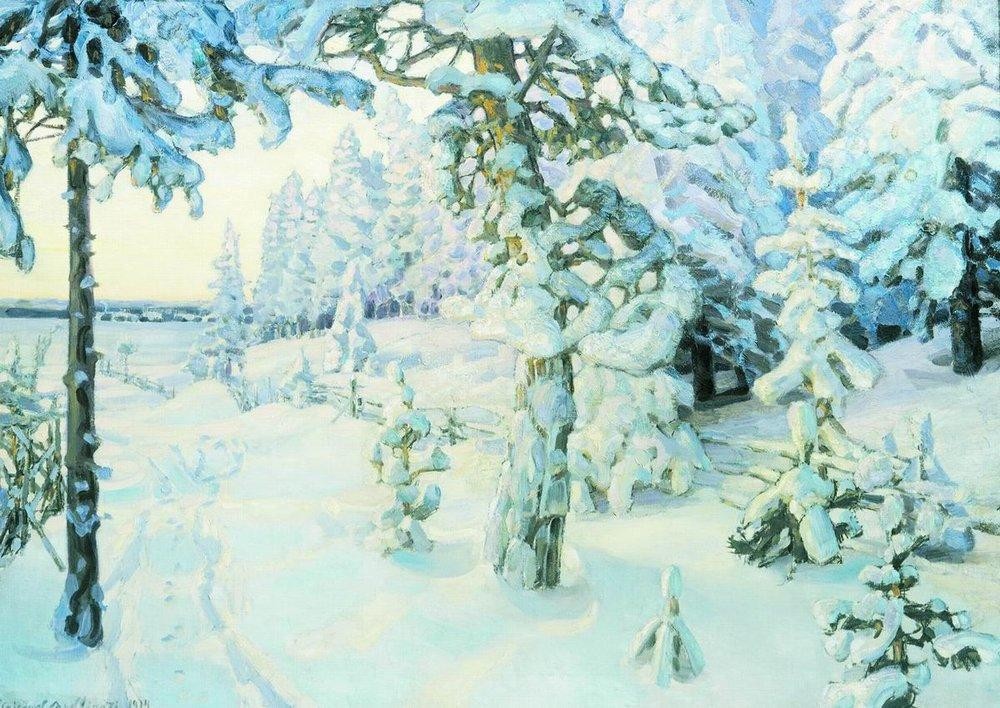 Чародейкою ЗимоюОколдован, лес стоит,И под снежной бахромою,Неподвижною, немою,Чудной жизнью он блестит.           И стоит он, околдован,Не мертвец и не живой -Сном волшебным очарован,Весь опутан, весь окованЛёгкой цепью пуховой...                 Ф.И. Тютчев
Грабарь И.Э.«Зимний пейзаж»
Слегка розоватый снег и блеклые зимние лучи солнца, которые так красиво бросают тень от деревьев, говорят нам о начале дня. Деревья стоят в зимней спячке, как завороженные.
Кустодиев Б.М. «Зима»
Картина будто зовет нас присоединиться к зимнему веселью: поиграть в снежки, проехаться на санках, улыбаясь кусающему за щеки морозу.
Деревья расцвели снежными цветами. Небо розовеет от зари, провожая улетающую стаю птиц. Создается впечатление светлой радости и безмятежного счастья.
Шишкин И. И.«Зима»
Массивные тёмные стволы вековых деревьев чётко выделяются на фоне воздушного снега. Завораживает величие спящей природы. Небольшой луч света, проникнув в чащу, окрашивает поляну в золотистый цвет.
Картинная галерея
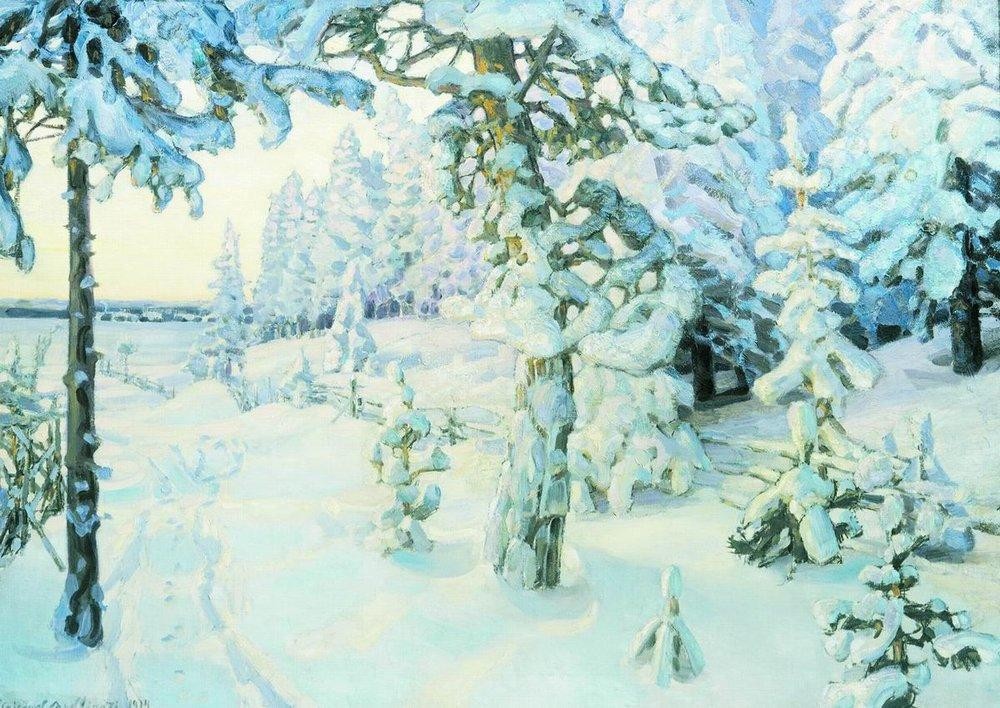 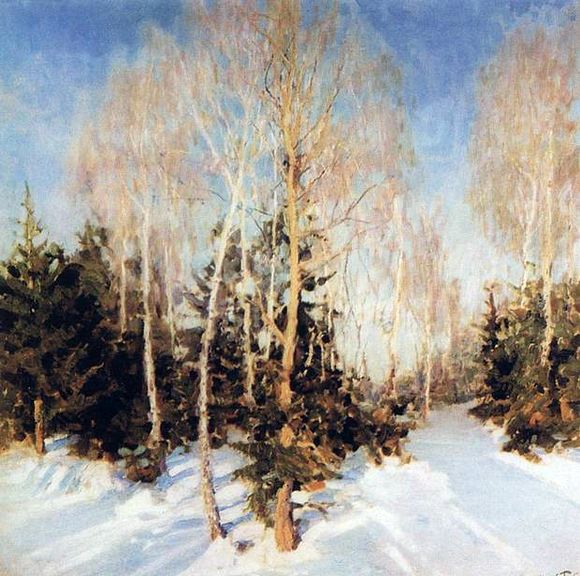 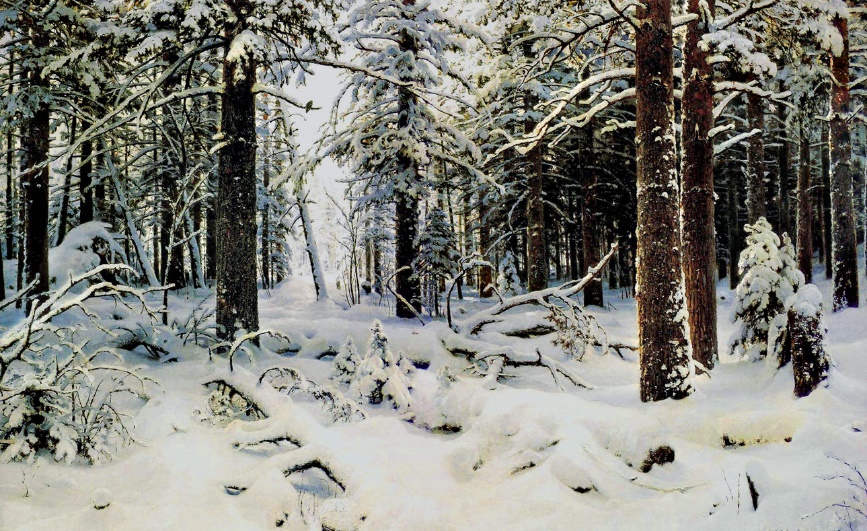